Indicators for Monitoring COVID-19 Community Levels and COVID-19 and Implementing COVID-19 Prevention Strategies
Accessible Version: https://www.cdc.gov/coronavirus/2019-ncov/science/community-levels.html
Overview and Scientific Rationale
February 25, 2022
[Speaker Notes: As we see the Omicron wave continue to wane, we know that you may have questions regarding what prevention strategies are really necessary for this moment, especially as people are so eager to remove them. At CDC, we provide public health guidance to help communities make decisions based on the risk at the local level — community-level guidance that offers the public information they need to stay safe and protect others. We are looking at all of our guidance based not only on where we are right now in the pandemic, but also on the tools we now have at our disposal — such as vaccines, boosters, tests, and treatments — and our latest understanding of the disease. As we consider future metrics, we recognize the importance of not just cases which continue to result in substantial or high community transmission in over 97 percent of our counties in the country, but critically, medically severe disease that leads to hospitalizations. We must consider hospital capacity as an additional important barometer.  Our hospitals need to be able to take care of people with heart attacks and strokes.  Our emergency departments can’t be so overwhelmed that patients with emergent issues have to wait in line. We are assessing the most important factors based on where we are in the pandemic, and align them to guidance that is relevant and encourages prevention measures when they are most needed to protect public health and our hospitals.]
Why refocus efforts for monitoring COVID-19 in communities?
Shift from eliminating SARS-CoV-2 transmission towards more relevant metrics given current levels of population immunity and tools available
Current high levels of population immunity reduce risk of severe outcomes
High rates of vaccination in population as a whole
Availability of boosters, and booster coverage among populations at high risk
In unvaccinated, high rates of infection-induced protection
Breadth of tools available for public health and clinical care
Broad access to vaccines, therapeutics, testing
Community measures should focus on minimizing the impact of severe COVID-19 illness on health and society
Preventing medically significant illness
Minimizing burden on the healthcare system
Protecting the most vulnerable through vaccines, therapeutics, and COVID-19 prevention
CDC’s Indicators of Community Transmission
First released in September 2020
Relied on two metrics to define community transmission: Total new cases per 100,000 persons in the past 7 days, and percentage of Nucleic Acid Amplification Test results that are positive during the past 7 days
Used by CDC to inform setting-specific guidance and layered prevention strategies (e.g., screening testing in schools, masking, etc.)
Public health practitioners, schools, businesses, and community organizations also rely on these metrics to inform decisions about prevention measures
The current state of the pandemic requires a refined approach to monitoring COVID-19
Community transmission indicators were developed in fall 2020 (prior to availability of vaccines) and reflect goal of limiting transmission in anticipation of vaccines being available
Neither of the community transmission indicators reflects medically significant disease or healthcare strain
Community transmission levels are largely driven by case incidence, which does not differentiate mild and severe disease
Criteria for Selecting Community Indicators
Indicators had to meet several criteria:
Data available at the county level or allocated to county level from health service areas
Data source provides nation-wide coverage
Data reflect intended goals of emphasizing medically significant disease and healthcare strain
Data reported at least weekly (or more often) with sufficient timeliness to allow data to inform decisions about prevention measures
Selecting COVID-19 Community Indicators
Criteria were established to assess potential candidate indicators
Review of historical data from 18 months of the pandemic
Compiled available indicators across data systems
Assessed trends in increases and declines in cases, hospital capacity, other indicators
Reviewed historical data and thresholds used in COVID-19 Community Profile Report | HealthData.gov and State Profile Report
Assessed candidate indicators against criteria and eliminated those that did not fully meet established criteria 
Deaths, while an important metric, are a lagging indicator and have low numbers which result in unstable estimates at local levels
Emergency Department visits from the National Syndromic Surveillance Program are a promising indicator, but include 71% of emergency departments, so do not have national coverage
Final Selection of COVID-19 Community Indicators
Narrowed the list of candidate indicators based on criteria:
New hospital admissions with confirmed COVID-19/100,000 people and percent of inpatient beds occupied with COVID-19 patients selected as best candidates
ICU beds occupied, new hospital admissions/100 beds, test positivity, and metrics reflecting percent change (e.g., in new admissions, new cases) eliminated
New cases retained as a potential candidate to assess performance as leading indicator
Establishing Thresholds for COVID-19 Community Levels
Used correlation analyses and thresholds from Community Profile Reports and State Profile Reports to assess potential thresholds
Correlations indicate:
100 cases/100,000 population per week corresponds to about 3-4% of COVID-19 inpatient bed utilization, 6-10 new admissions/100,000 population
Inpatient bed occupancy is about half that of ICU occupancy
Fewer new admissions, fewer admissions per case, and lower inpatient bed utilization in areas with higher vaccination coverage
Established candidate thresholds, then tested to calibrate levels
Indicator Performance Analysis Results
Do community transmission levels or COVID-19 community levels better predict deaths and ICU utilization in counties?
Do higher transmission levels and higher COVID-19 community levels correspond to more severe outcomes 3 weeks later?
Multiple analyses using different indicator thresholds were conducted to optimize the levels. COVID-19 community levels provided consistently better prediction compared with community transmission.
Analyses used AUROC (area under receiver operating characteristic). This can be interpreted as the probability that given two randomly selected observations from different levels, the one with the more severe outcome comes from a higher transmission/COVID-19 community level. Data analyzed included historical data from March 2021-January 2022
A score of 0.5 would correspond to random guessing and a score of 1 would indicate that worse outcomes always correspond to higher COVID-19 community levels/transmission levels.
COVID-19 community levels are better predictors of deaths and ICU utilization 3 weeks later than community transmission levels at the county level.
Analyses using AUROC, Spearman’s correlation, and Pearson’s correlation coefficient provide consistent results.
Analyses used 4-level schemes for COVID-19 community levels and then were pared down to 3 levels based on end-user feedback.
Indicator Thresholds were Further Refined
Compared different combinations of thresholds
With/without case threshold, and with different case thresholds (100, 200, 500, 1000 cases/100,000/week)
Different levels of new COVID-19 hospital admissions and inpatient beds occupied by COVID-19 patients
Optimized levels based on thresholds with consistently higher performance at predicting ICU bed utilization, deaths, new admissions, and inpatient bed use 3 weeks later
CDC’s COVID-19 Community Levels and Indicators
COVID-19 community levels are better predictors of deaths and ICU utilization in communities
The proposed COVID-19 community levels provide a sizeable improvement over the community transmission levels in identifying regions that will experience severe outcomes 3 weeks later
To prevent deaths and ICU bed use, COVID-19 community levels using new indicator metrics provide more robust measures
COVID-19 community levels result in more meaningful differences between categories
COVID-19 community levels on March 30, 2021 (post Alpha)
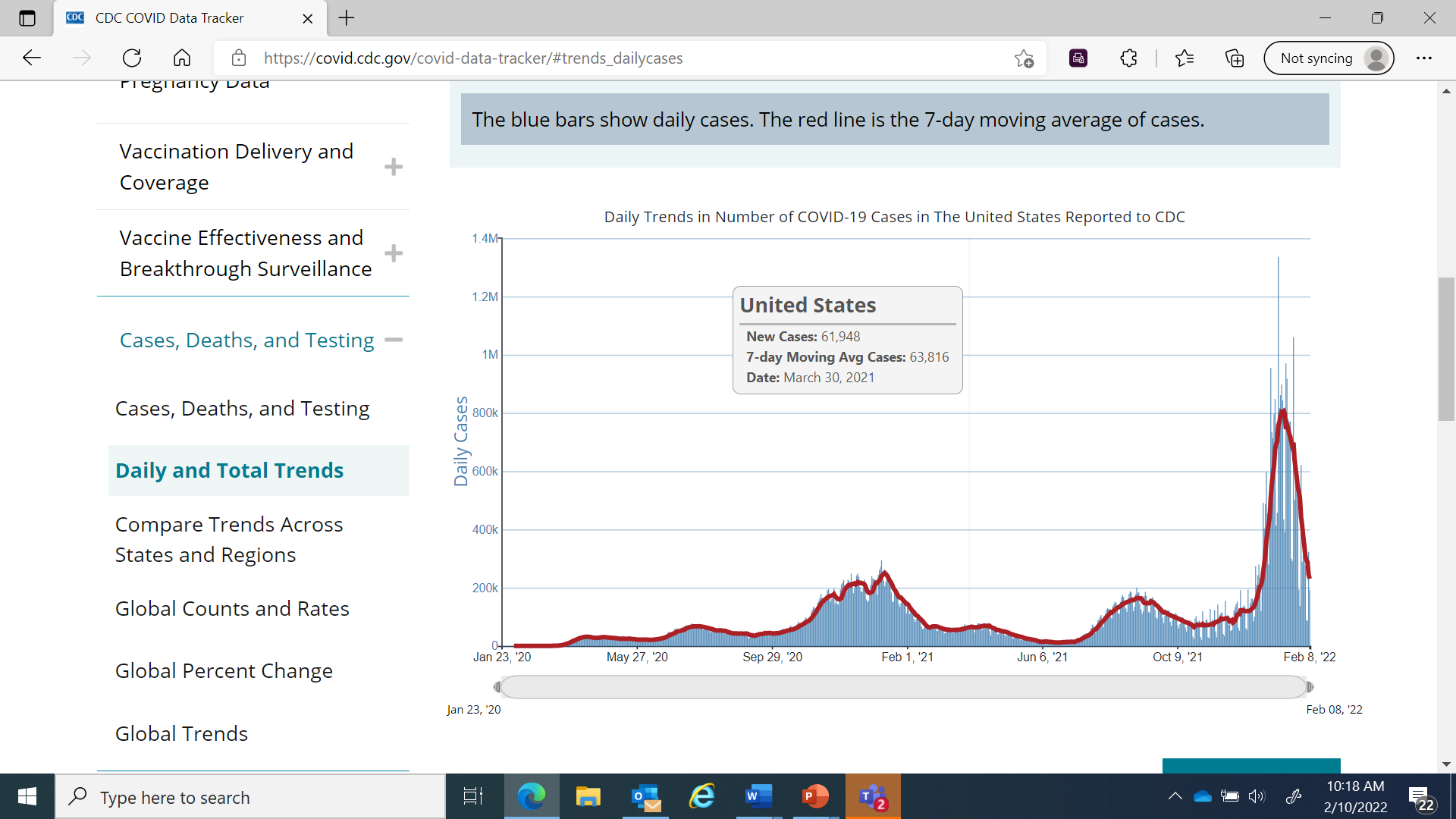 Winter 2020-2021
Delta
Omicron
COVID-19 Community Levels on March 30, 2021
COVID-19 Community Level
Community Transmission
15
COVID-19 community levels on July 30, 2021 (rise of Delta)
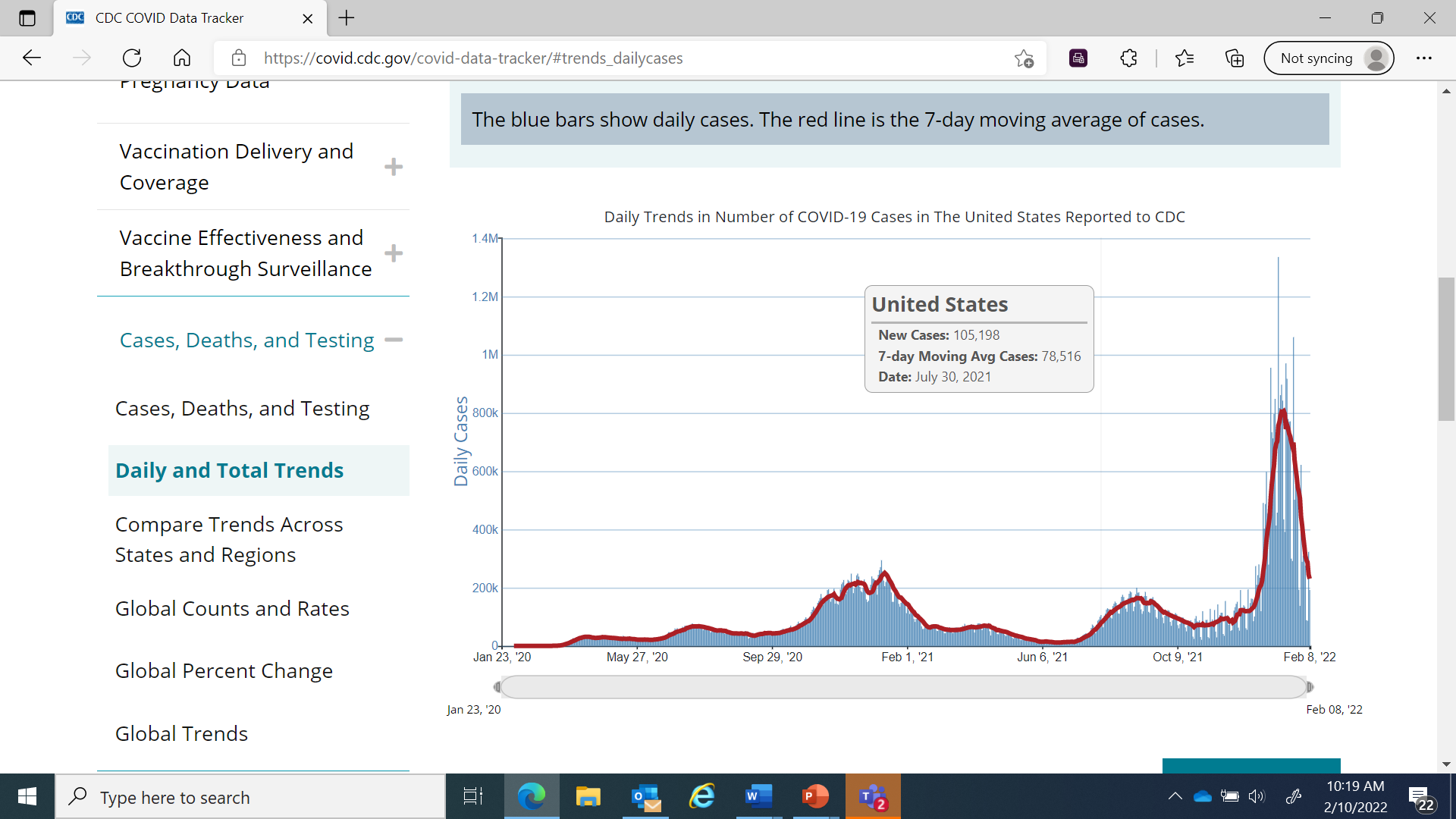 Winter 2020-2021
Delta
Omicron
COVID-19 Community Levels on July 30, 2021
COVID-19 Community Level
Community Transmission
17
COVID-19 community levels on September 3, 2021 (peak of Delta)
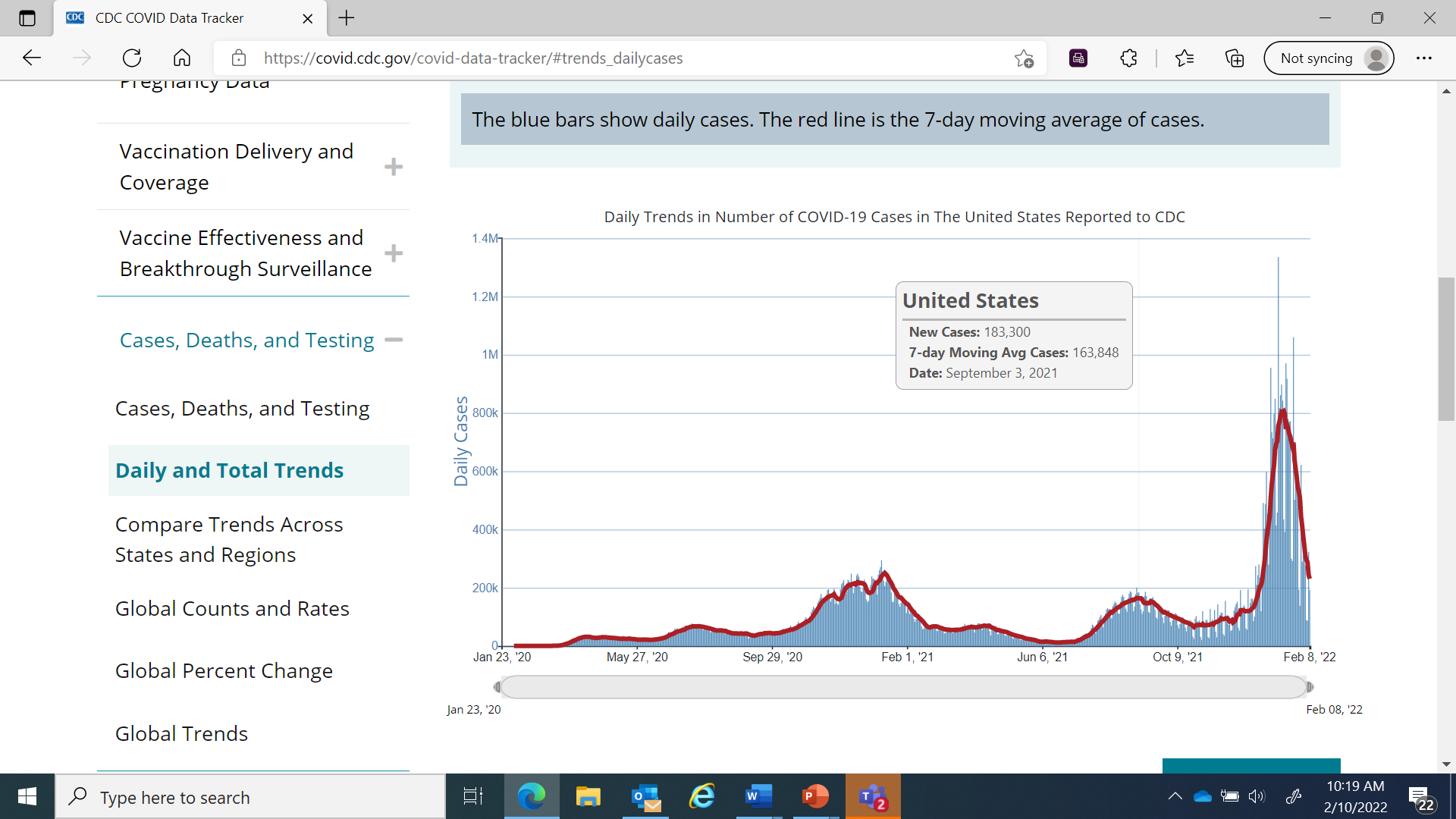 Winter 2020-2021
Delta
Omicron
COVID-19 Community Levels on September 3, 2021
COVID-19 Community Level
Community Transmission
19
COVID-19 community levels on November 5, 2021 (between Delta and Omicron)
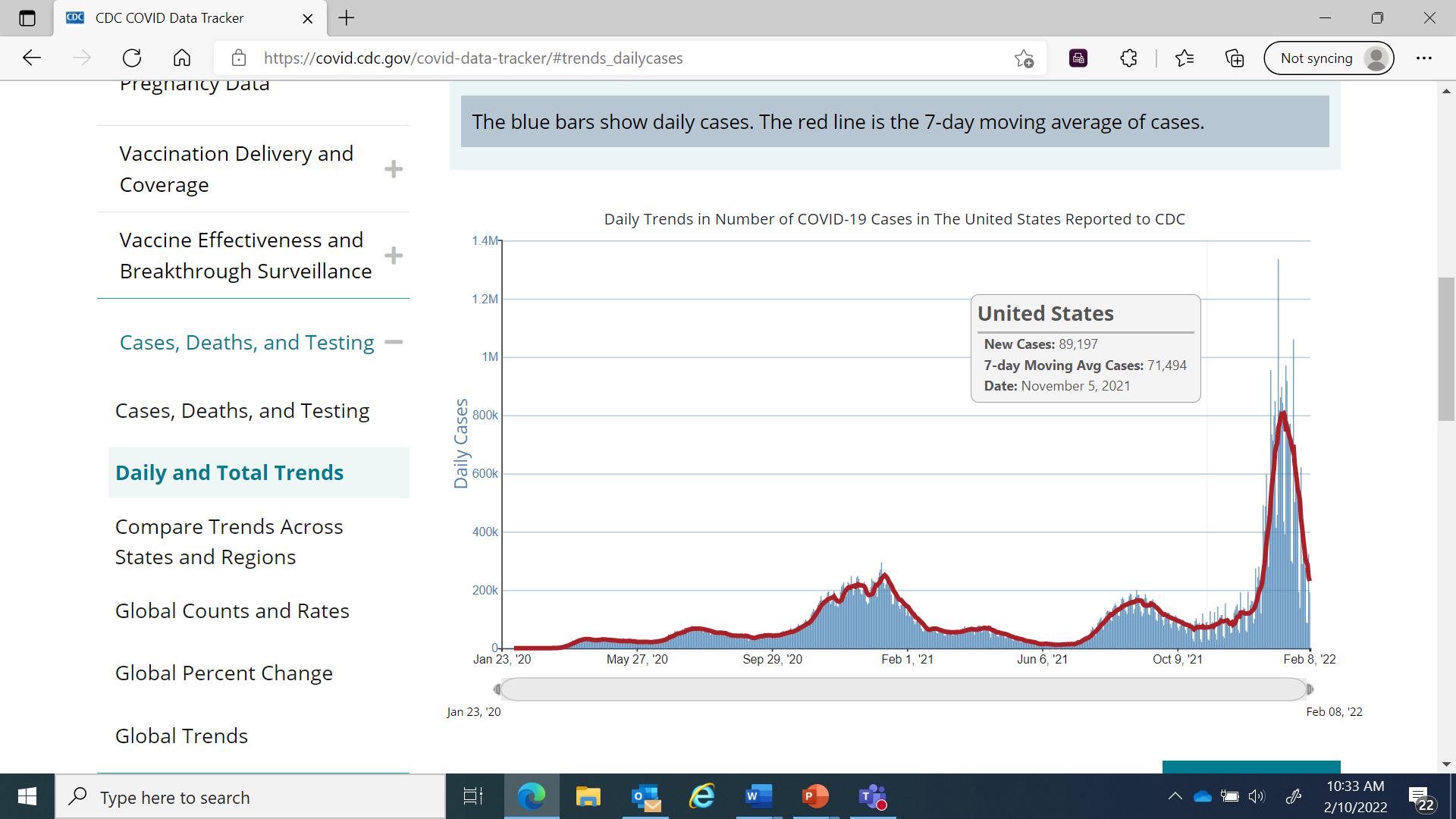 Winter 2020-2021
Delta
Omicron
COVID-19 Community Levels on November 5, 2021
COVID-19 Community Level
Community Transmission
21
COVID-19 community levels on January 15, 2022 (peak of Omicron)
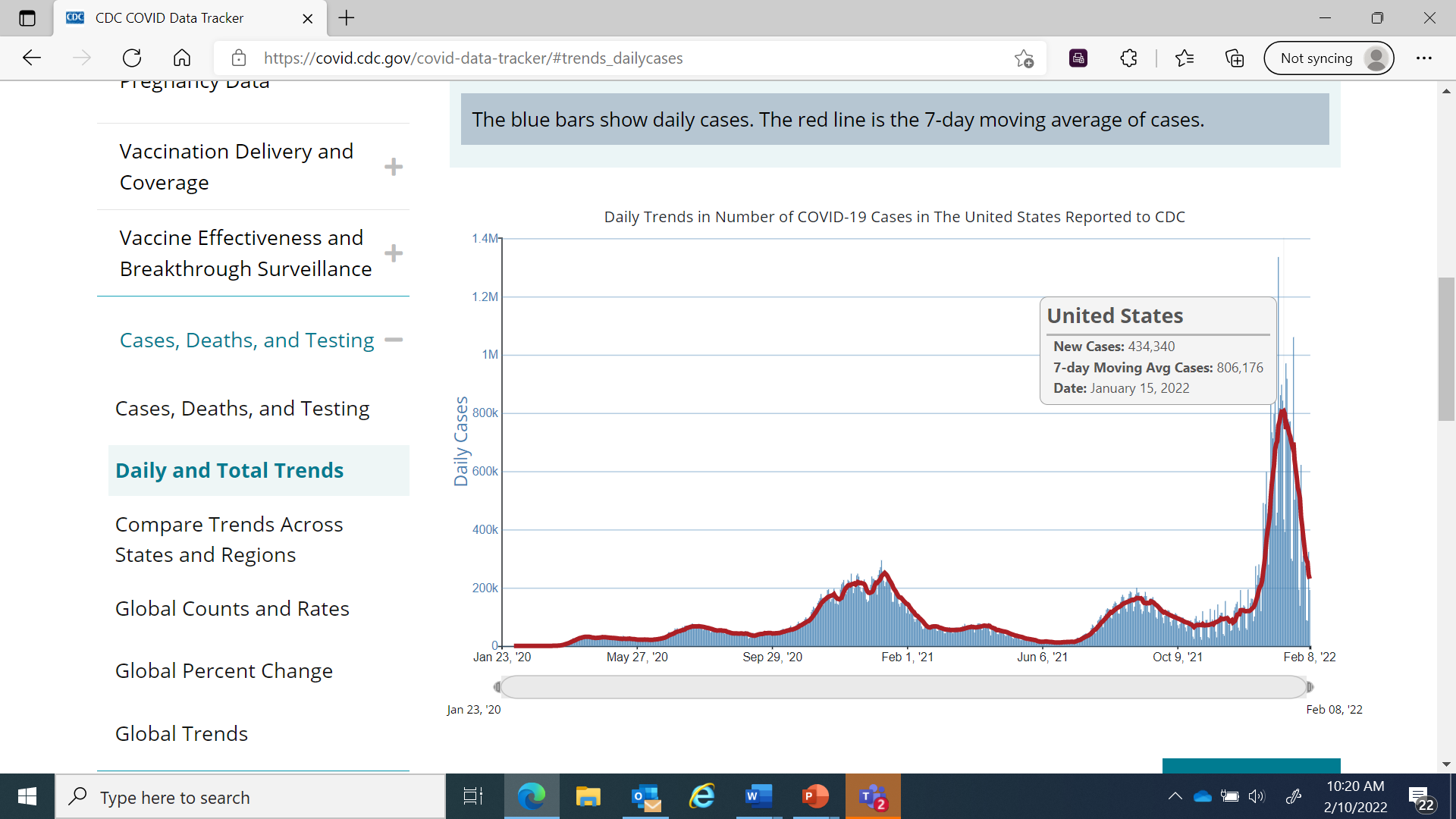 Winter 2020-2021
Delta
Omicron
COVID-19 Community Levels on January 15, 2022
COVID-19 Community Level
Community Transmission
23
Proposed Framework for Monitoring and Prevention
Community Actions
Community Metrics
COVID-19 Vaccination Coverage
Overall coverage of people up to date
Coverage among people at increased risk of severe illness and health equity
Vaccine Activities
Outreach
Campaigns
Distribution 
Equity
Inform
Higher vaccination coverage likely to result in lower community levels
Local vaccine activities and recommended prevention measures for different community levels inform local decisions
COVID-19 Community Indicators
Healthcare strain
Hospital admissions of severely ill patients
New cases (leading indicator)
Prevention Measures 
Masking
Testing
Other individual prevention behaviors 
Other community-level prevention strategies
Inform
Local metrics and information provide context to interpret community level
Local Metrics and Information
Wastewater surveillance
Circulating novel variants of concern
Local high-risk congregate settings 
Upcoming large events
Health equity
Local Decisions
Inform
Implications for Using COVID-19 Community Levels to Inform Public Health Recommendations
COVID-19 community levels can inform recommendations for community-level preventive strategies and individual preventive behaviors
At higher COVID-19 community levels recommendation would include:
Masking 
Testing Strategies (e.g., screening testing)
High-risk individuals and their household or social contacts (e.g., masking, testing, and access to treatments)
Setting-specific recommendations (e.g., K-12 schools, healthcare)
High-risk congregate settings (e.g., masking and screening testing)
Key Considerations
Vaccination is the leading public health prevention strategy to prevent severe disease and deaths from COVID-19. 
People who are up to date on vaccines have much lower risk of severe illness and death from COVID-19 compared with unvaccinated people. 
When making decisions about individual preventive behaviors and community prevention strategies in addition to vaccination, people and health officials  should consider the COVID-19 community level. 
Health departments should consider health equity, and make use of other surveillance information (wastewater, ED surveillance, etc.), if available, to inform local decisions.
Layered prevention strategies — like staying up to date on vaccines and wearing masks — can help prevent severe disease and reduce strain on the healthcare system.
COVID-19 community levels on February 24, 2022
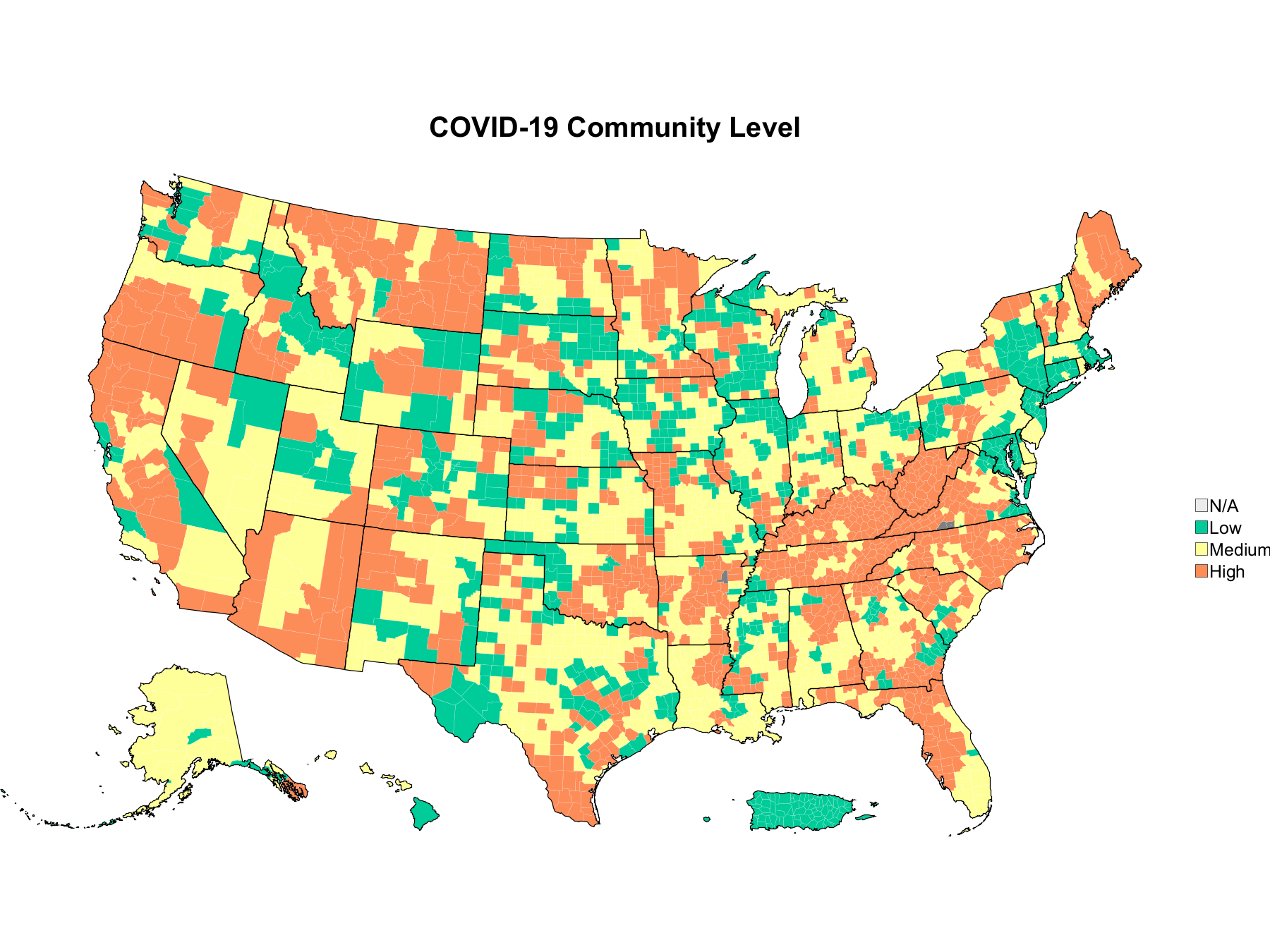 27
Data sources and acknowledgments
Data sources
Unified Hospital Data Surveillance System (UHDSS) 
Aggregate Case and Death Counts (ACDC)
Acknowledgments
Johns Hopkins University’s Applied Physics Laboratory
CDC COVID-19 Response